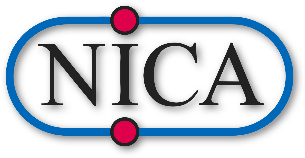 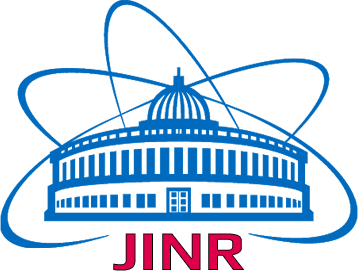 Status of the mechanics of the installation container  for the MPD ITS
Denis AndreevJINR LHEP
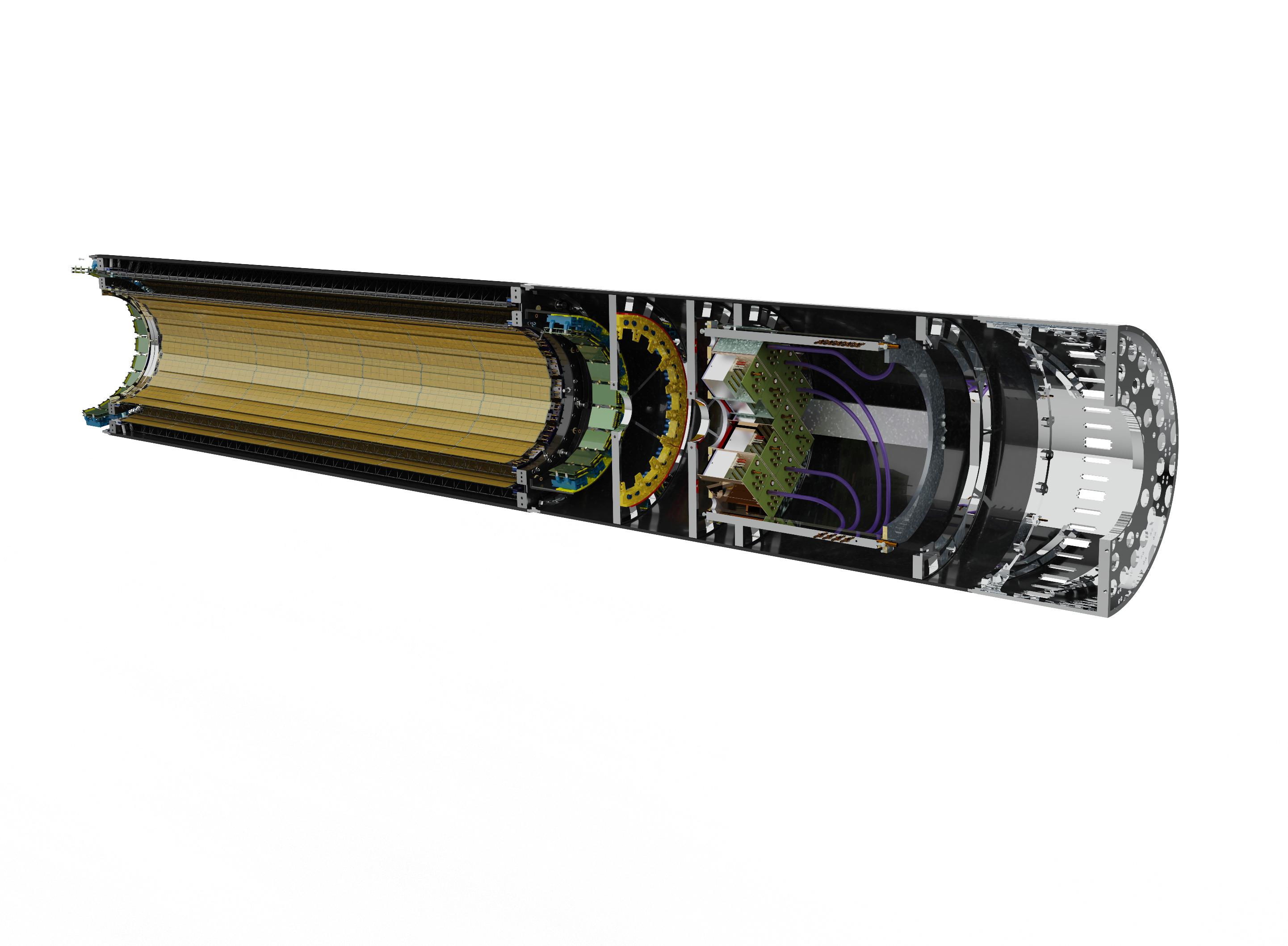 XV Collaboration Meeting of  the MPD Experiment at NICA
April 15-17, 2025
Задача при проектирование инсталляционного контейнера
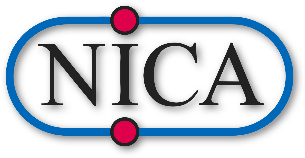 Камера TPC:
Длинна 3 метра
Внутренний диаметр: 512 мм
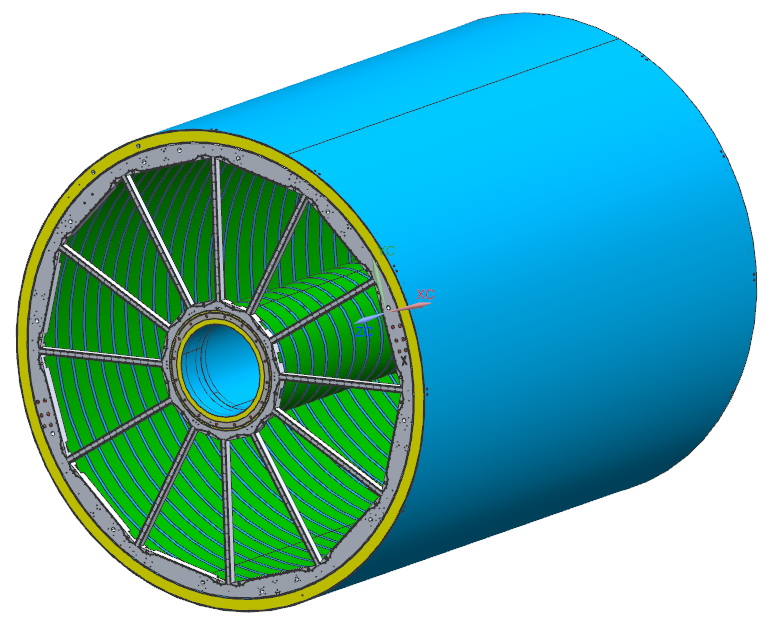 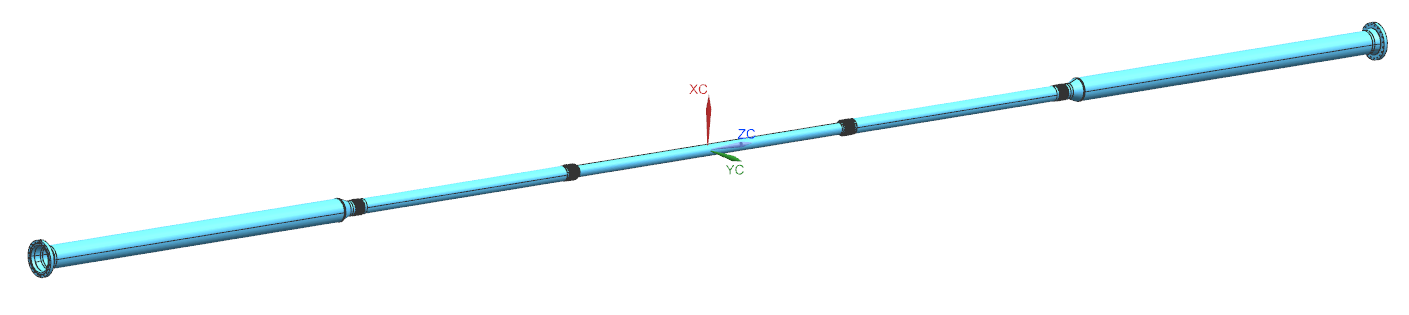 Ионопровод MPD
Длинна: ~ 9 метров
ITS детектор:
Внутренний баррель: 3 слоя;
Внешний баррель: 3 слоя.
FFD детектор:
Масса: > 40 кг.
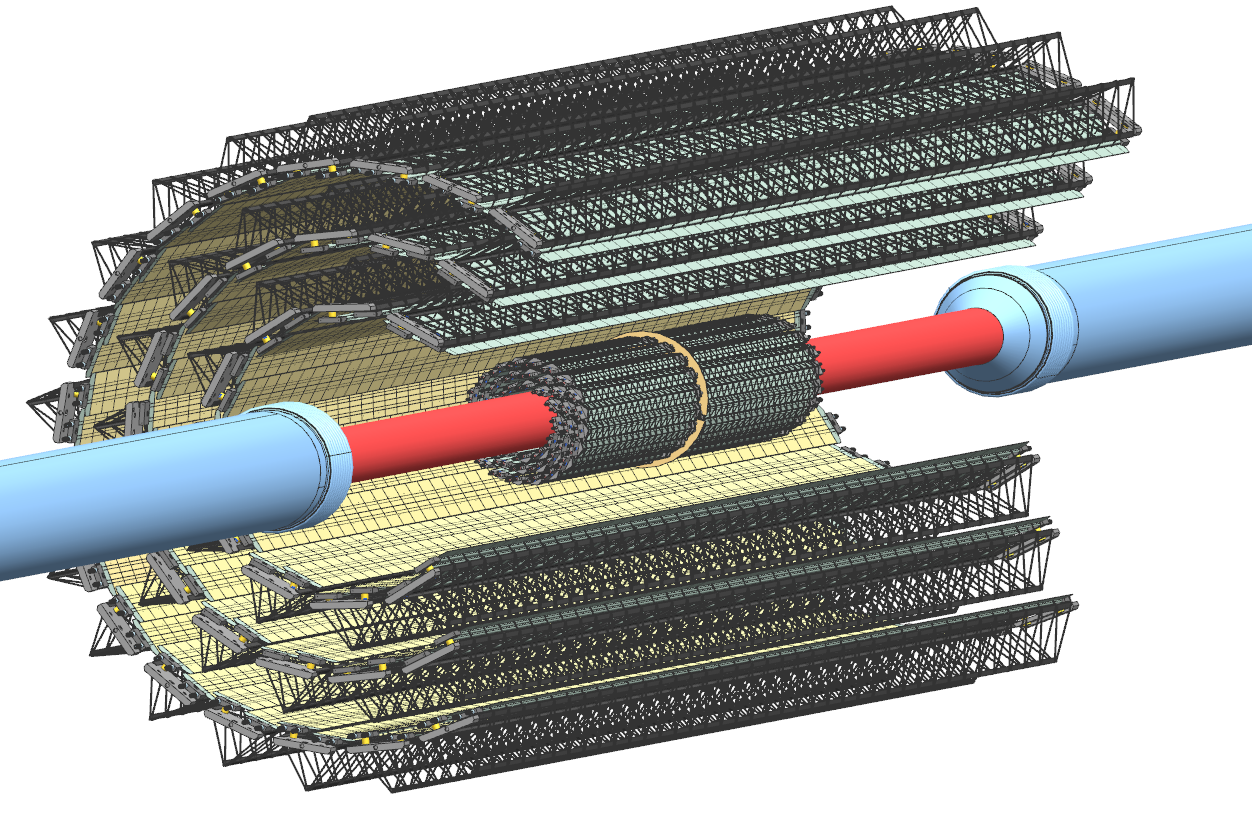 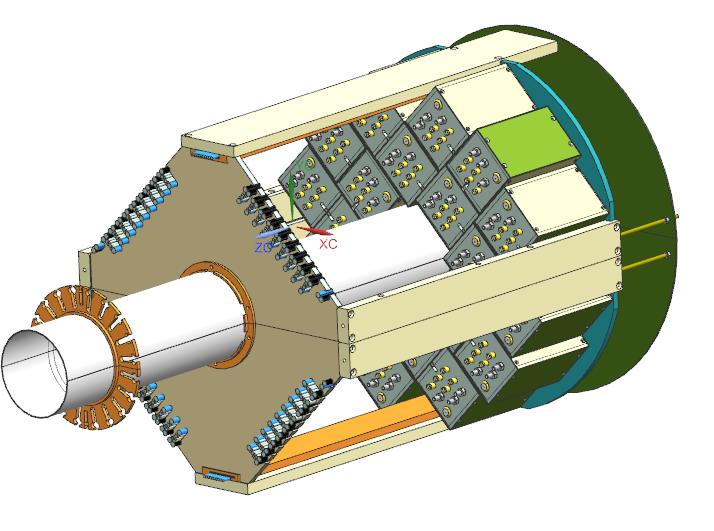 XV Collaboration Meeting of  the MPD Experiment at NICA   16.04.2025
2
Задача при проектирование инсталляционного контейнера
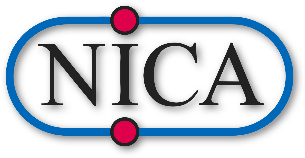 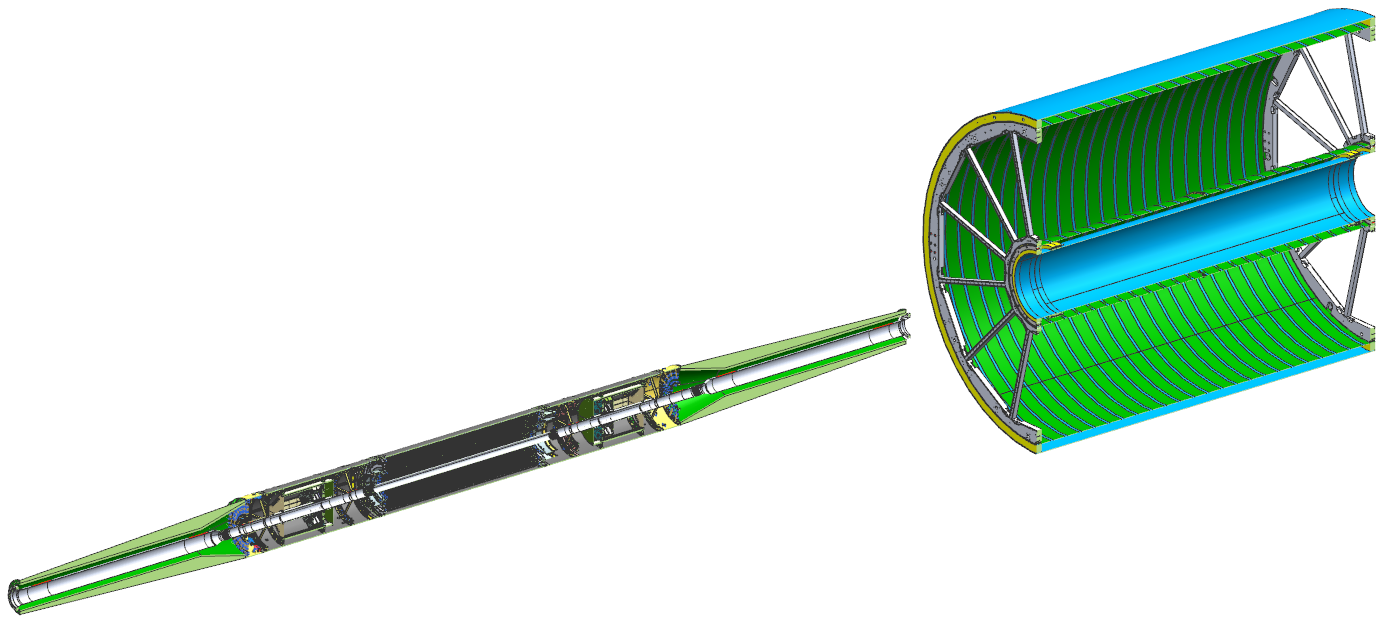 Детектор TPC
Инсталляционный
 контейнер
XV Collaboration Meeting of  the MPD Experiment at NICA   16.04.2025
3
Корпус инсталляционного контейнера
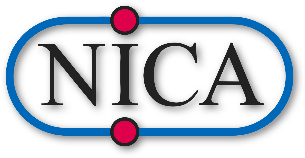 Общая длина: 8900 мм
Центральная часть: 4360 мм
Внешний диаметр: 495мм
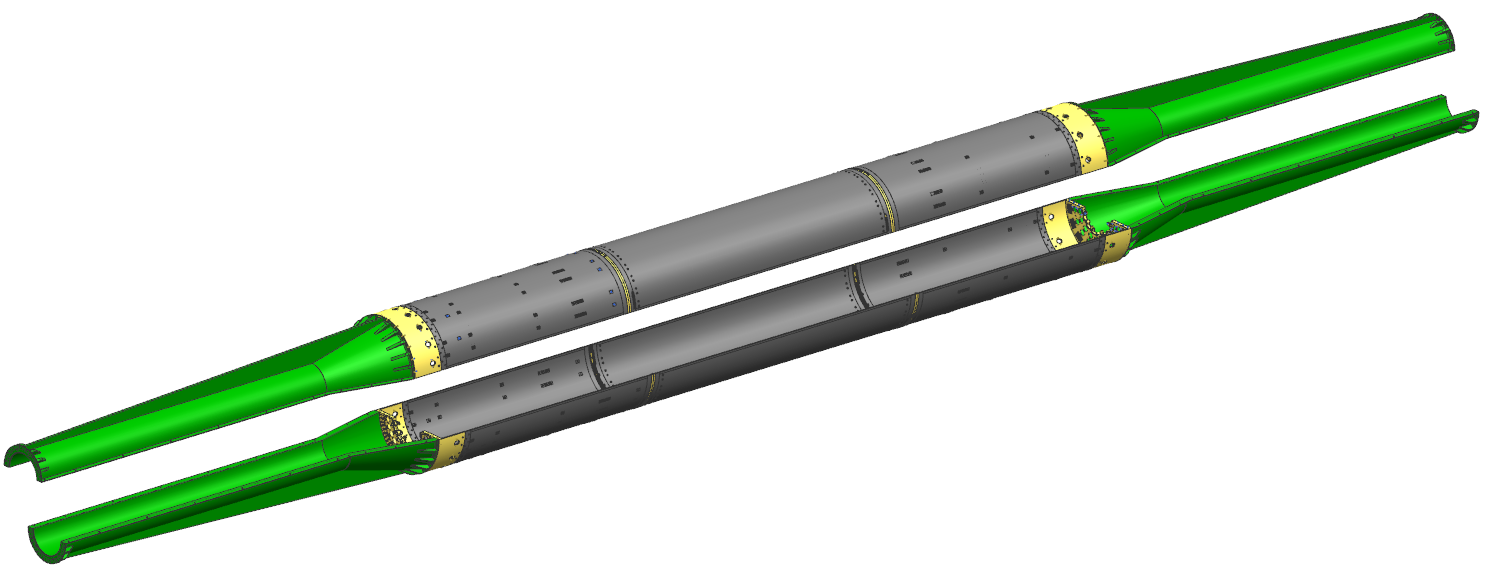 Этап III
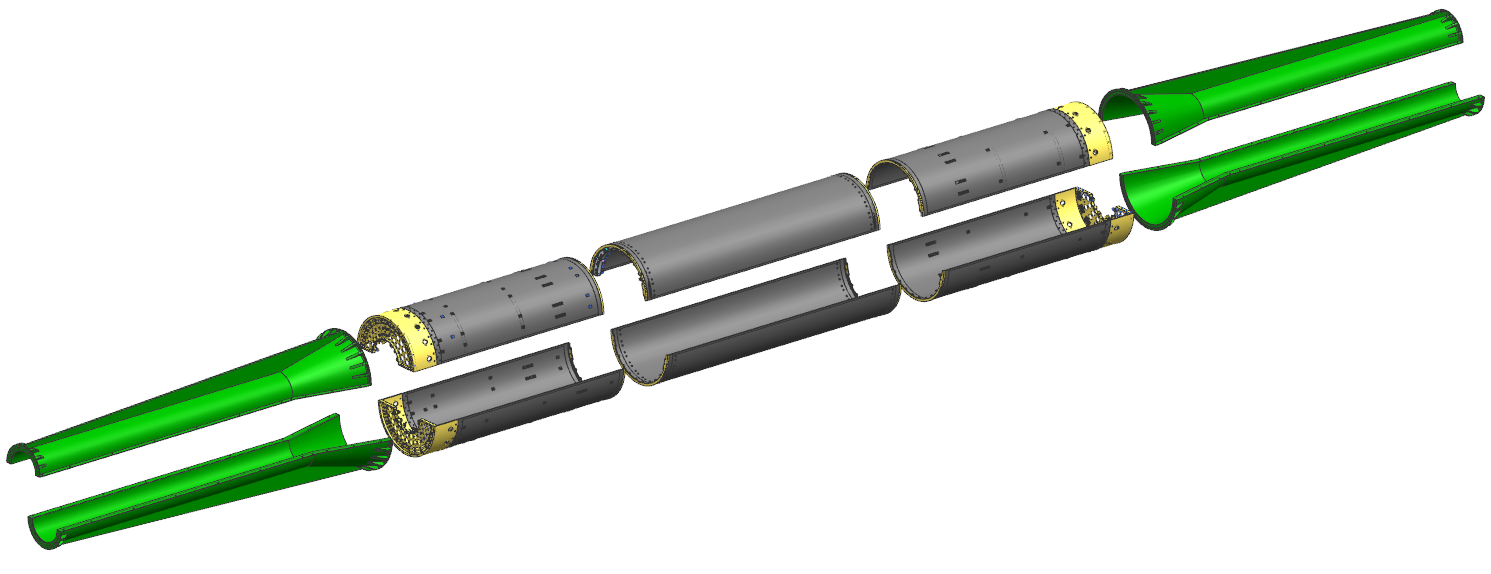 Этап I
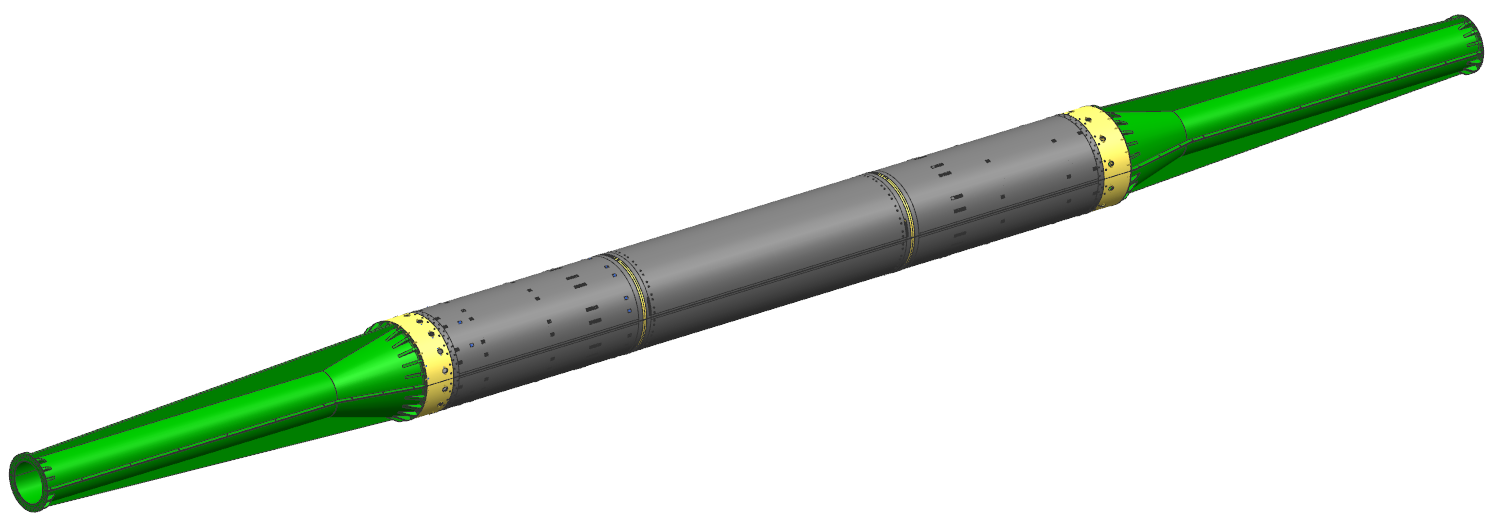 Этап IV
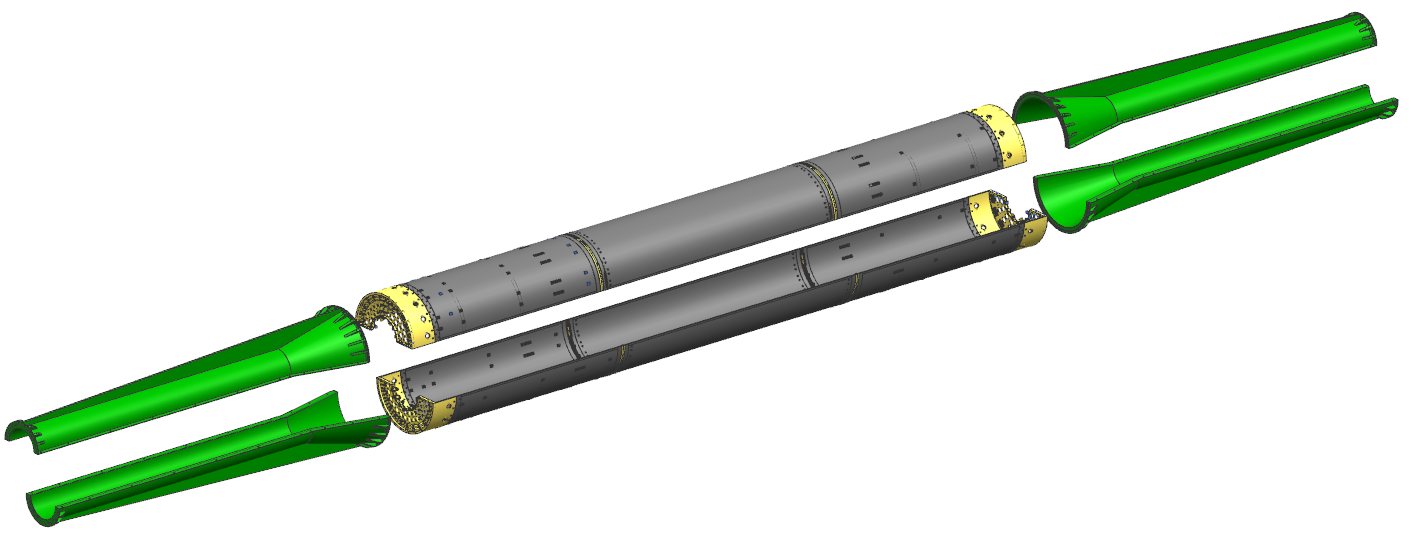 Этап II
XV Collaboration Meeting of  the MPD Experiment at NICA   16.04.2025
4
Корпус инсталляционного контейнера
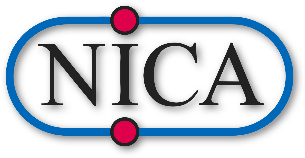 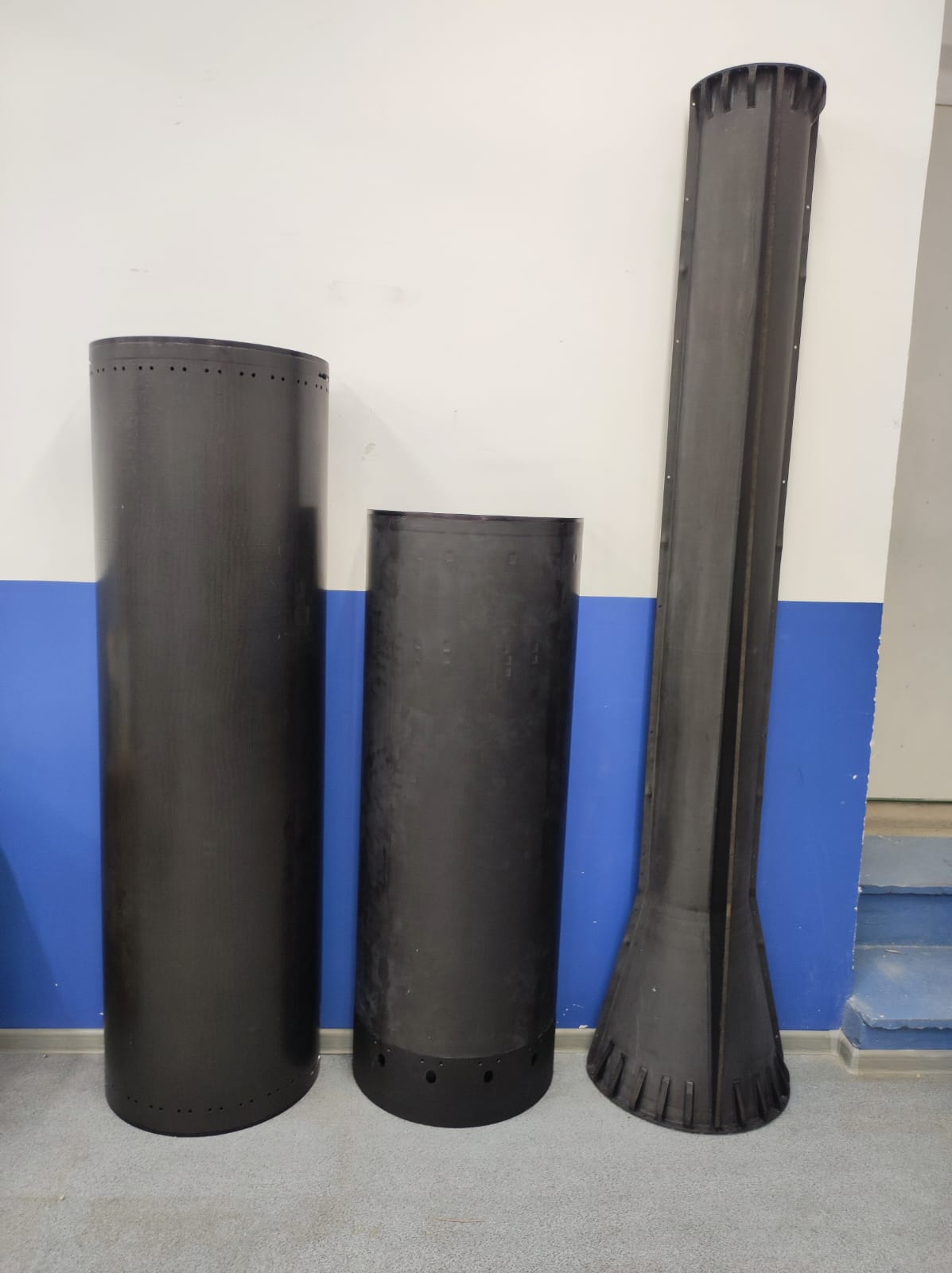 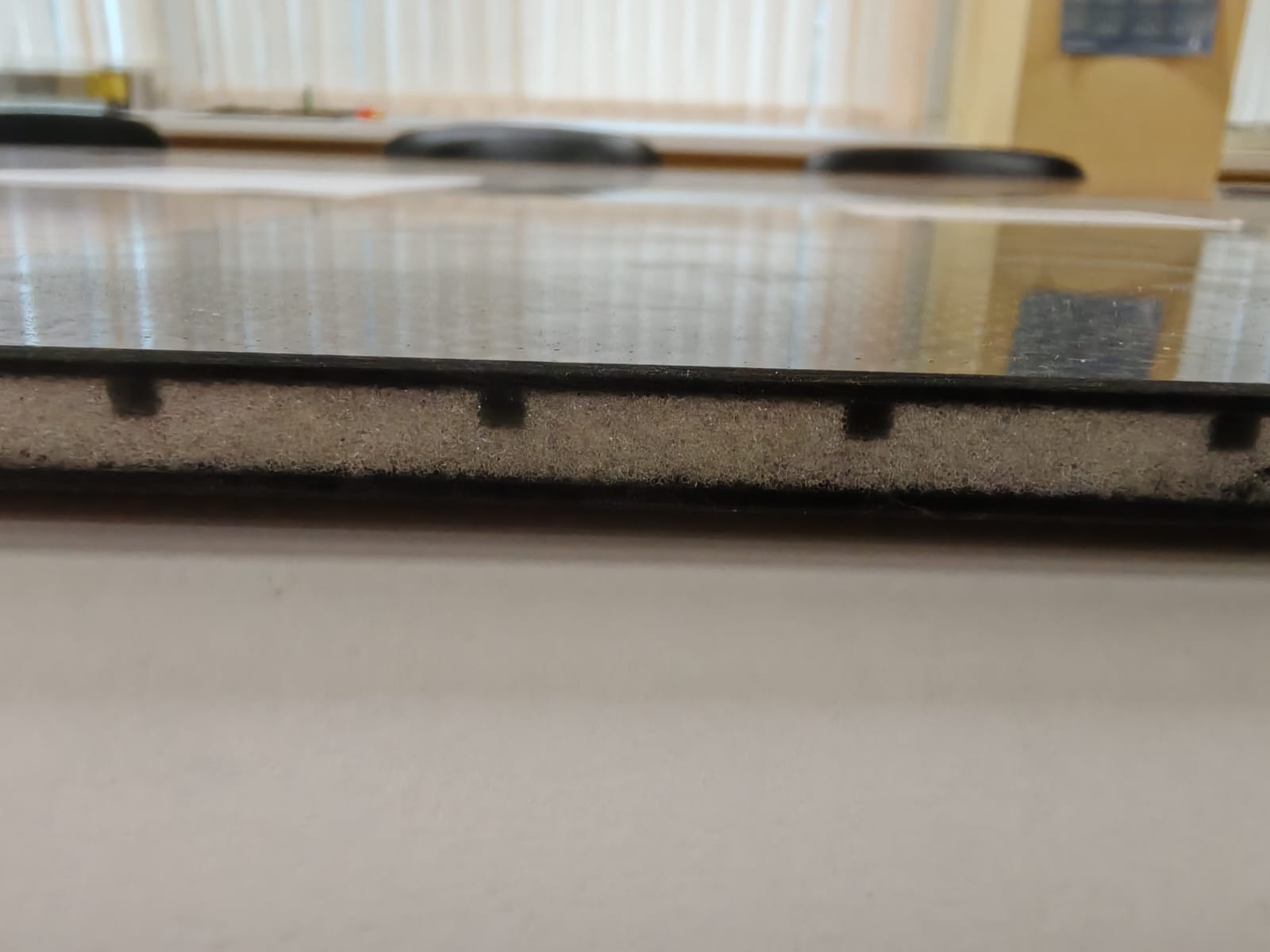 Технологическая секция
Сервисная секция
Сечение композитной панели
Карбон (1,25 мм); 
Airex (5 мм);  
Карбон (1,25 мм).
Центральная секция
XV Collaboration Meeting of  the MPD Experiment at NICA   16.04.2025
5
Инсталляционный контейнер в сборе
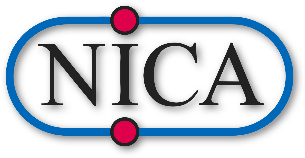 Детектор ITS
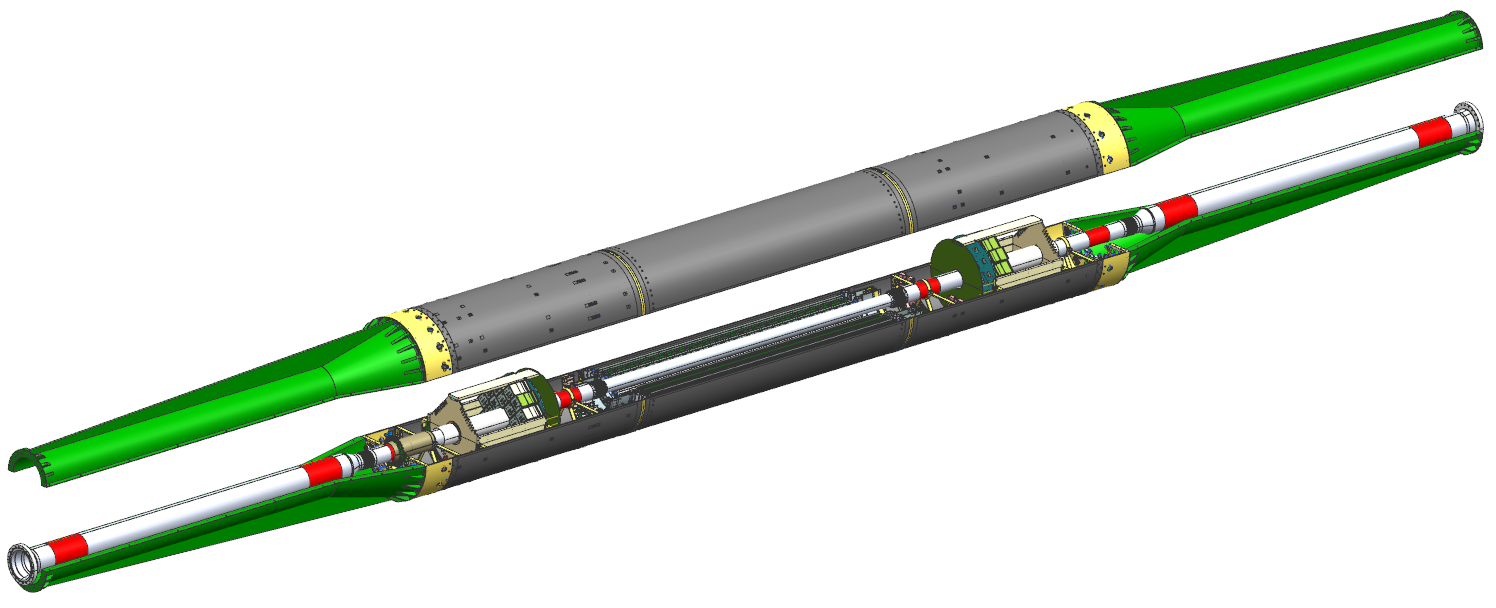 Детектор FFD
Ионопровод MPD
Детектор FFD
XV Collaboration Meeting of  the MPD Experiment at NICA   16.04.2025
6
Порядок сборки инсталляционного контейнера MPD
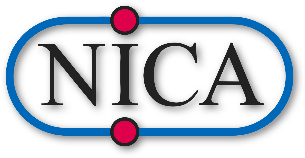 Детектор ITS
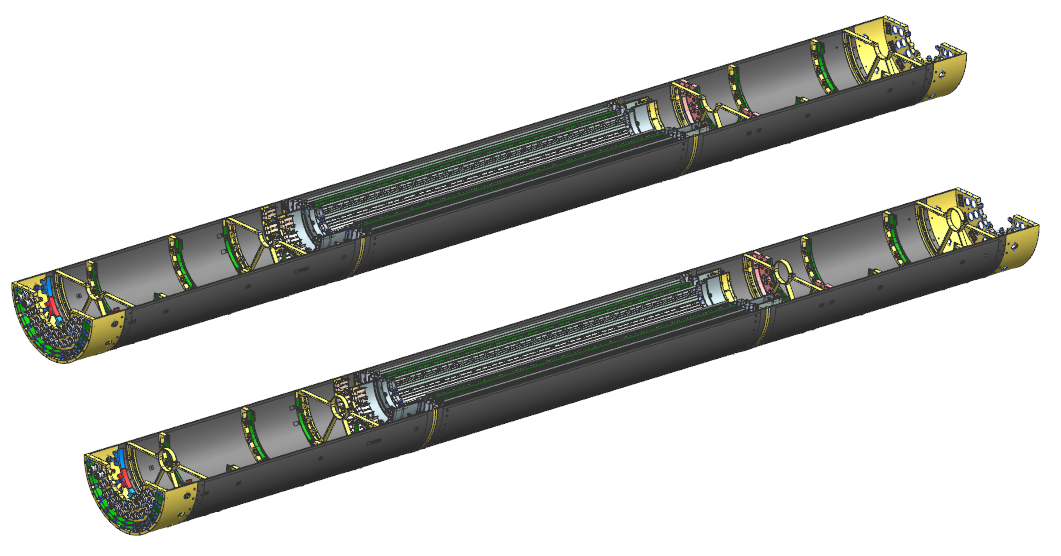 Детали фиксации FFD
Поддержка ионопровода
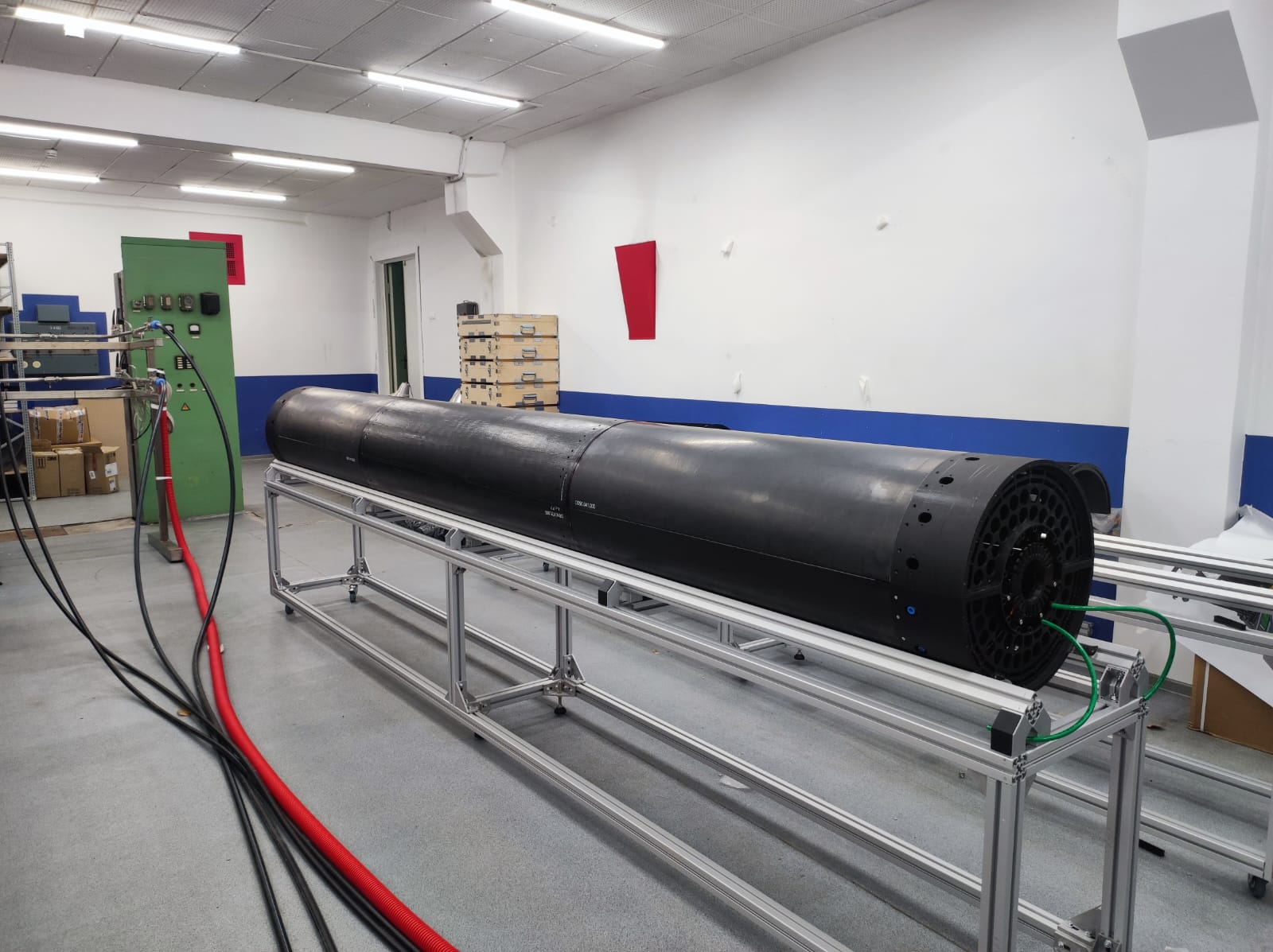 Панель с разъемами
XV Collaboration Meeting of  the MPD Experiment at NICA   16.04.2025
7
Порядок сборки инсталляционного контейнера MPD
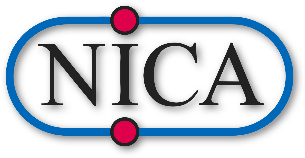 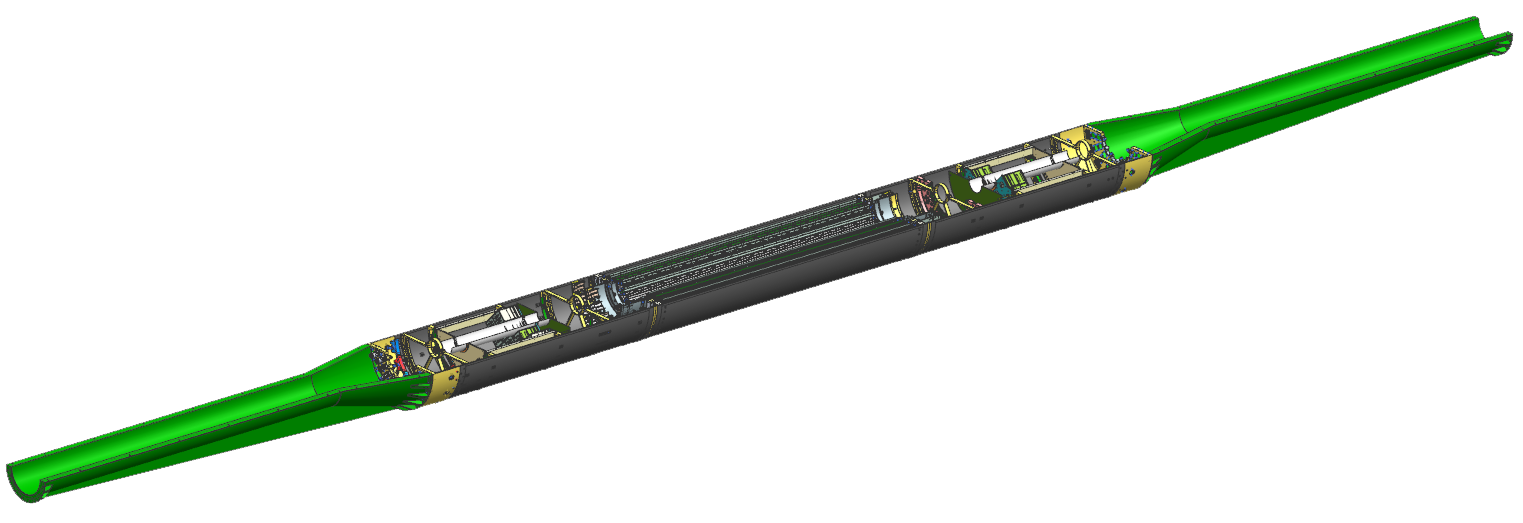 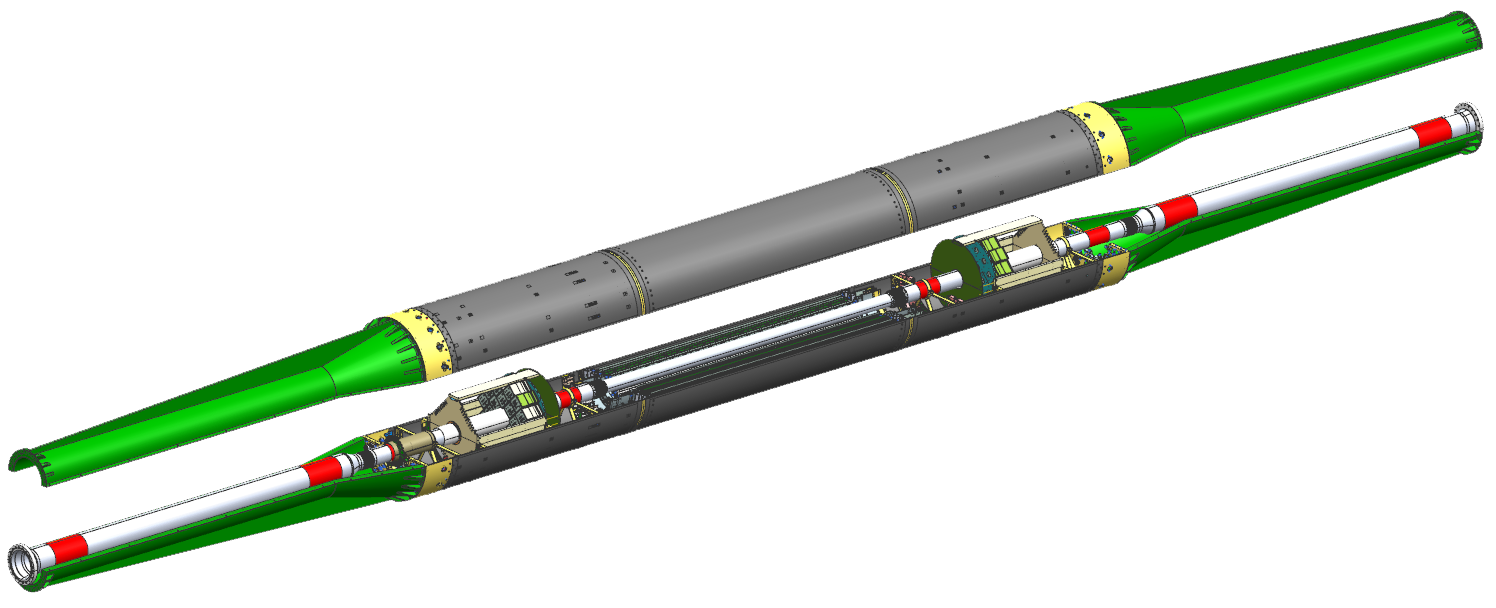 Нижняя часть FFD
Верхняя часть FFD
Этап I
Этап II
Ионопровод MPD
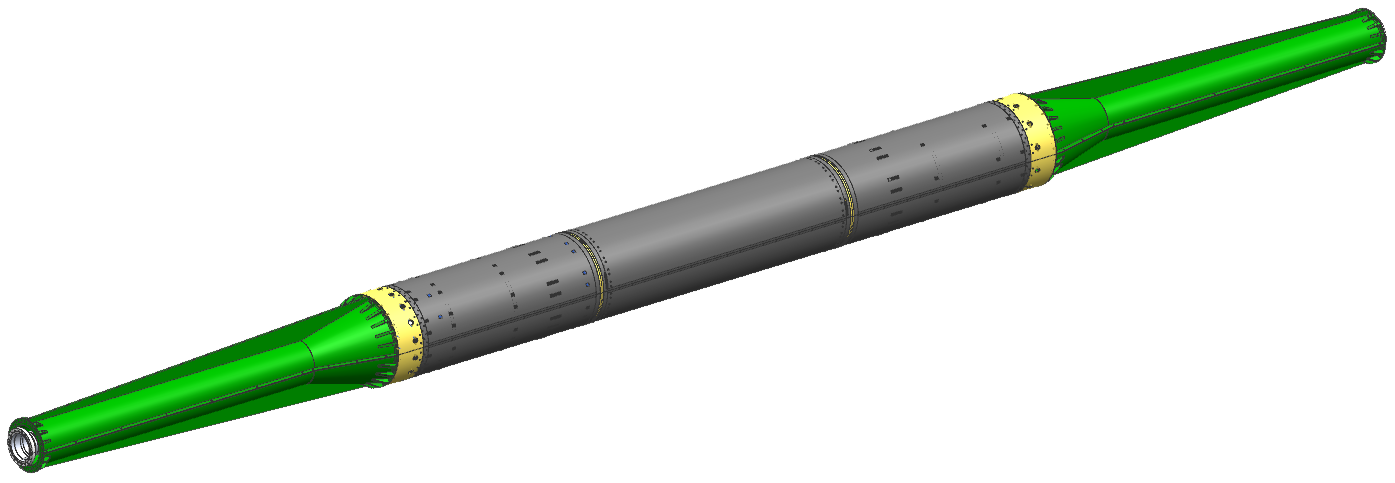 Инсталляционный контейнер в сборе
Этап III
XV Collaboration Meeting of  the MPD Experiment at NICA   16.04.2025
8
Механика внутреннего трекера ITS
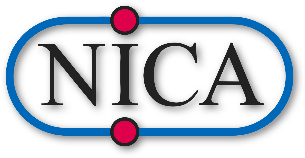 Тепловые мосты для водяного охлаждения
Опорные кольца внутреннего трекера ITS
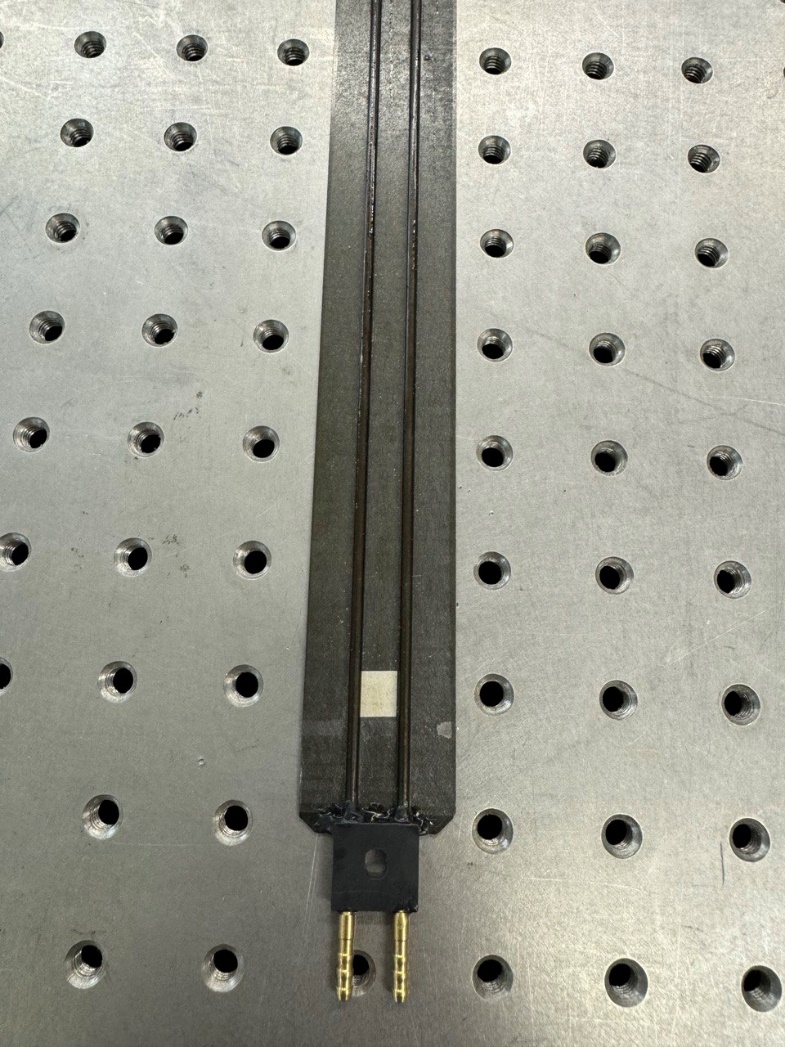 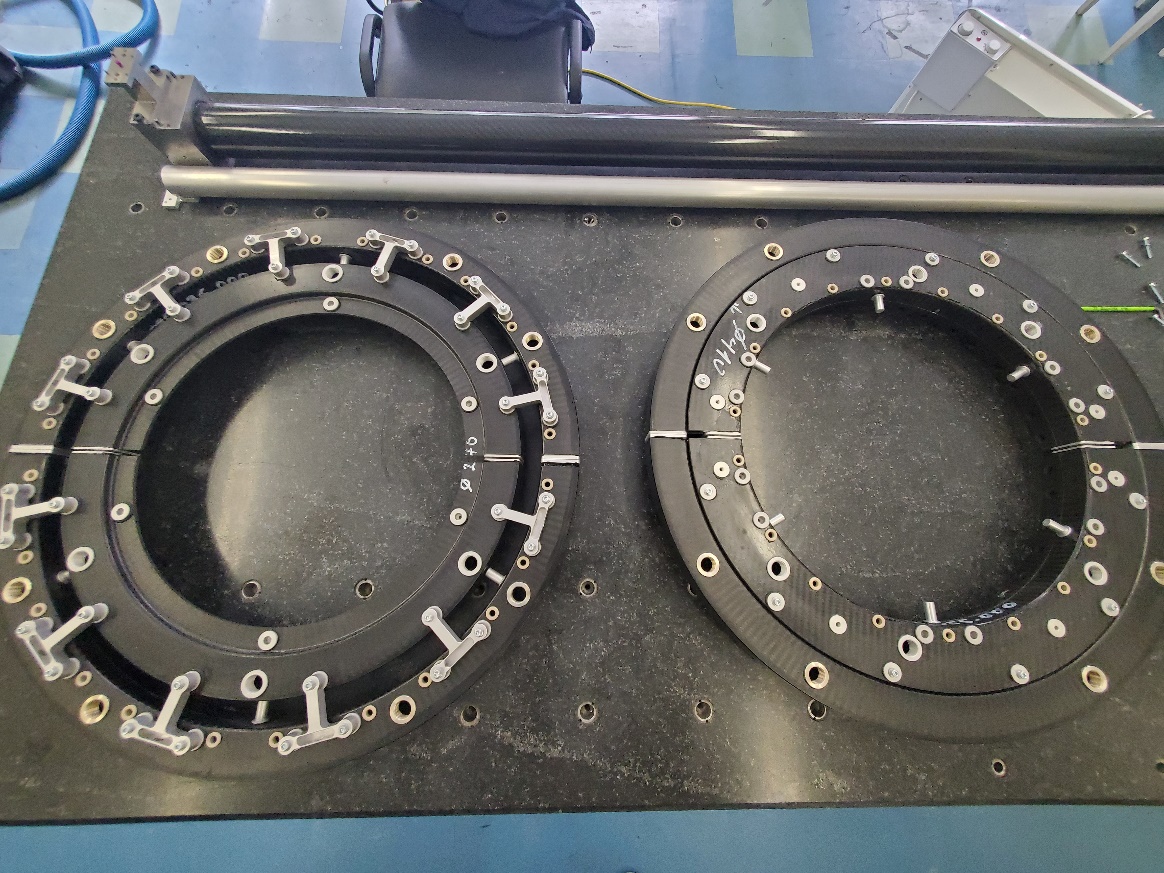 XV Collaboration Meeting of  the MPD Experiment at NICA   16.04.2025
9
Интеграция инсталляционного контейнера в камеру TPC
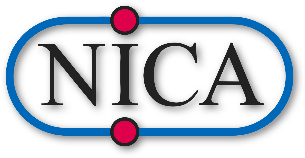 Ложемент для фиксации контейнера
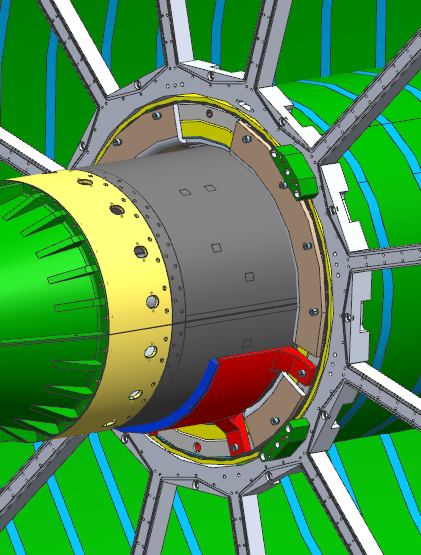 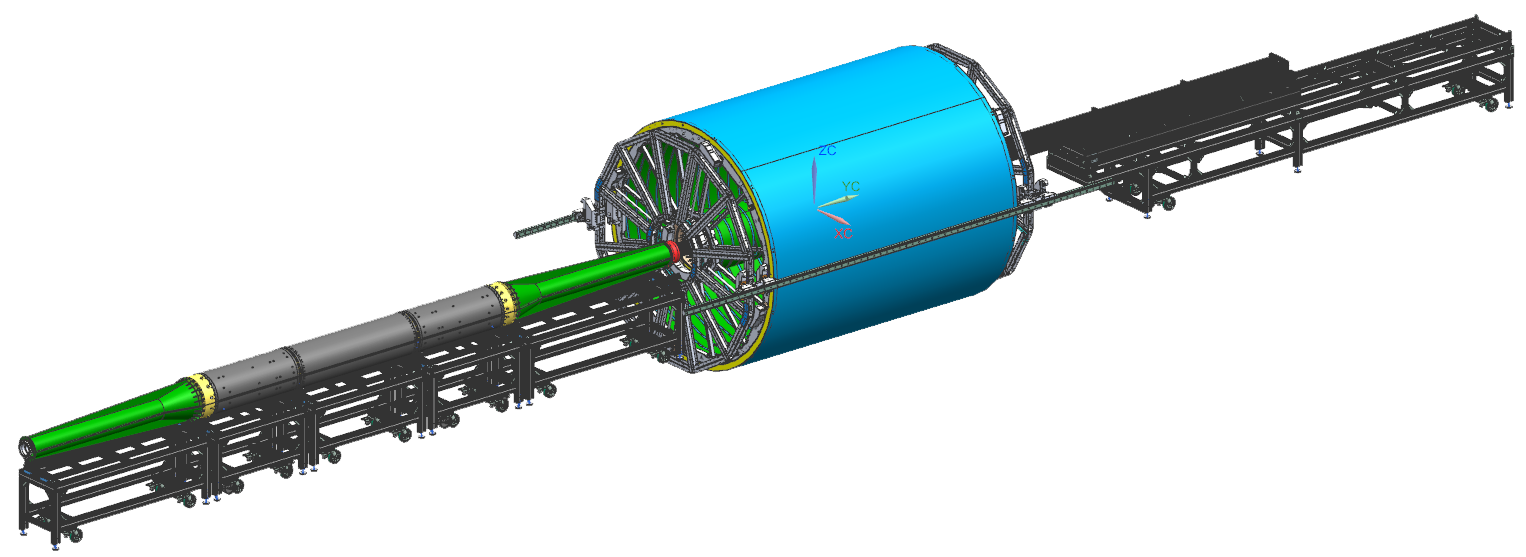 Перехватчик
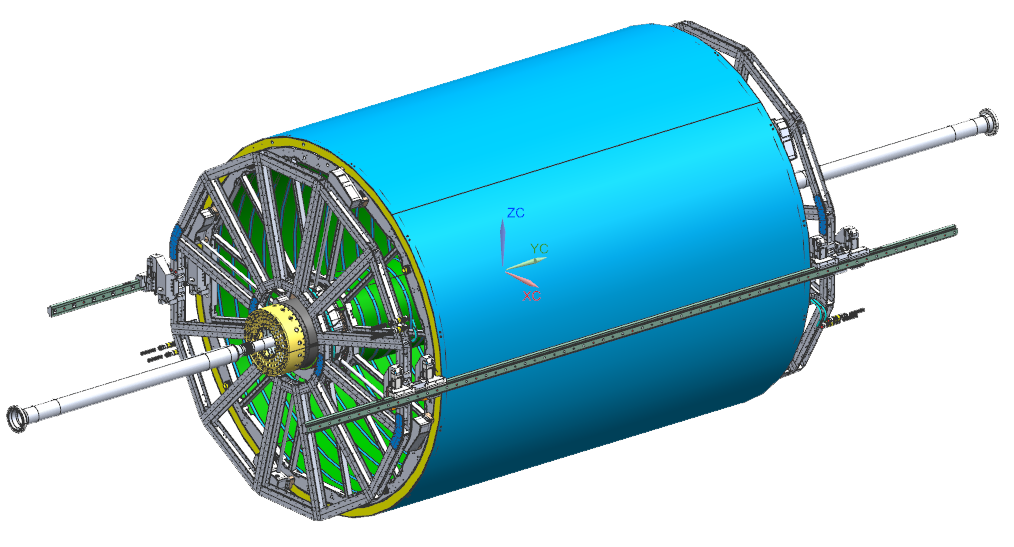 Загрузочный стол
XV Collaboration Meeting of  the MPD Experiment at NICA   16.04.2025
10
Имитатор камеры TPC
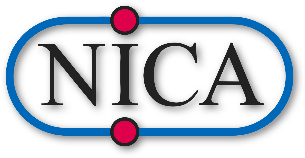 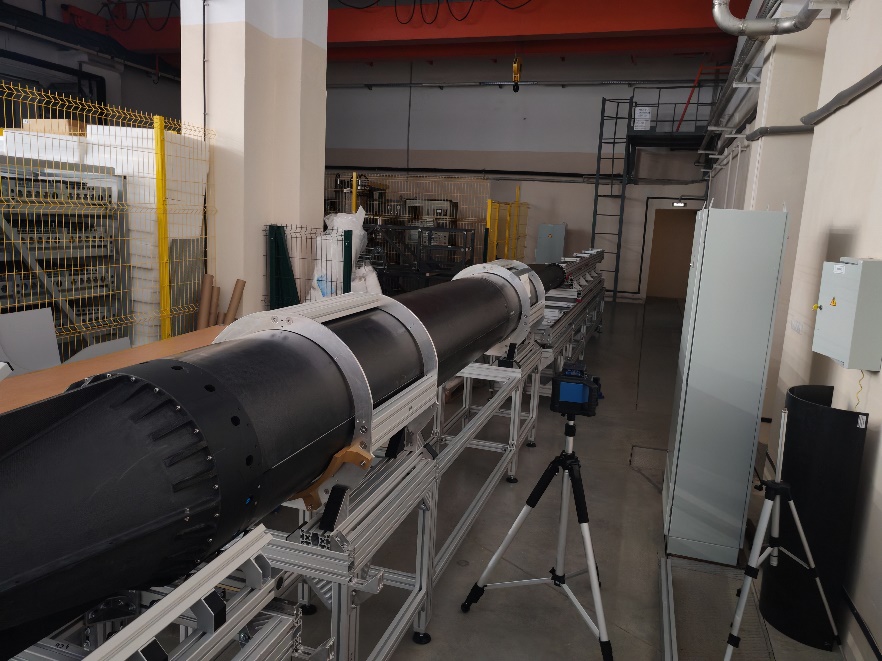 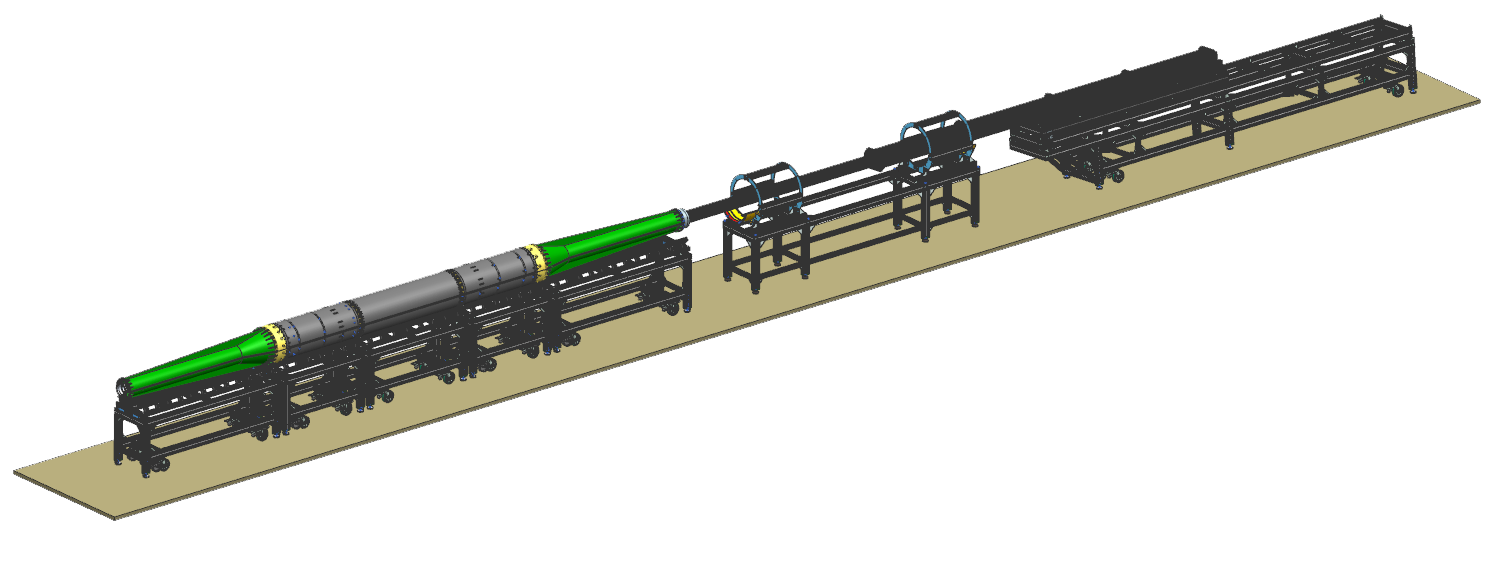 Имитатор камеры TPC
XV Collaboration Meeting of  the MPD Experiment at NICA   16.04.2025
11
Выводы
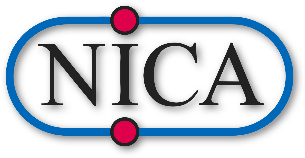 Задачи, стоящие в начале проектирования инсталляционного контейнера полностью выполнены;
Все секции входящие в состав инсталляционного контейнера изготовлены;
Механика инсталляционного контейнера выполнена на 90%;
Первый этап работ по установки инсталляционного контейнера в имитатор TPC выполнен.
Готовность инсталляционного контейнера к интеграции в камеру TPC – октябрь 2025 г.
XV Collaboration Meeting of  the MPD Experiment at NICA   16.04.2025
12